BRINGING ALBERTA HISTORY TO LIFEGrades 4 to 9Presented by Pat Christie Executive Administrator, Alberta ChampionsFebruary 15, 2018
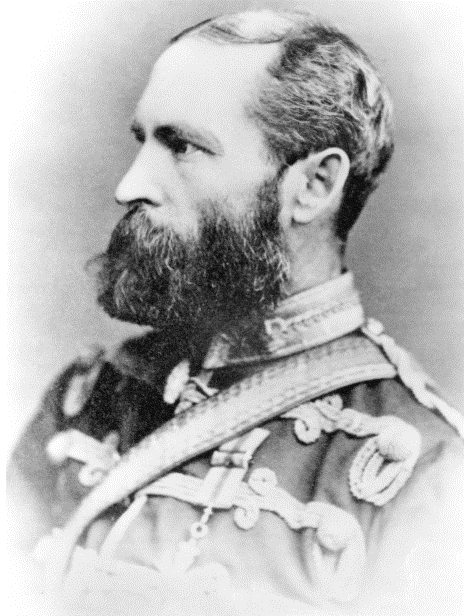 Background to Alberta Champions Society
Founded by Gordon Hoffman 2003
“Fields of Fame” to honour lifetime achievements of Alberta “Champions”
Annual Story and Essay Contest
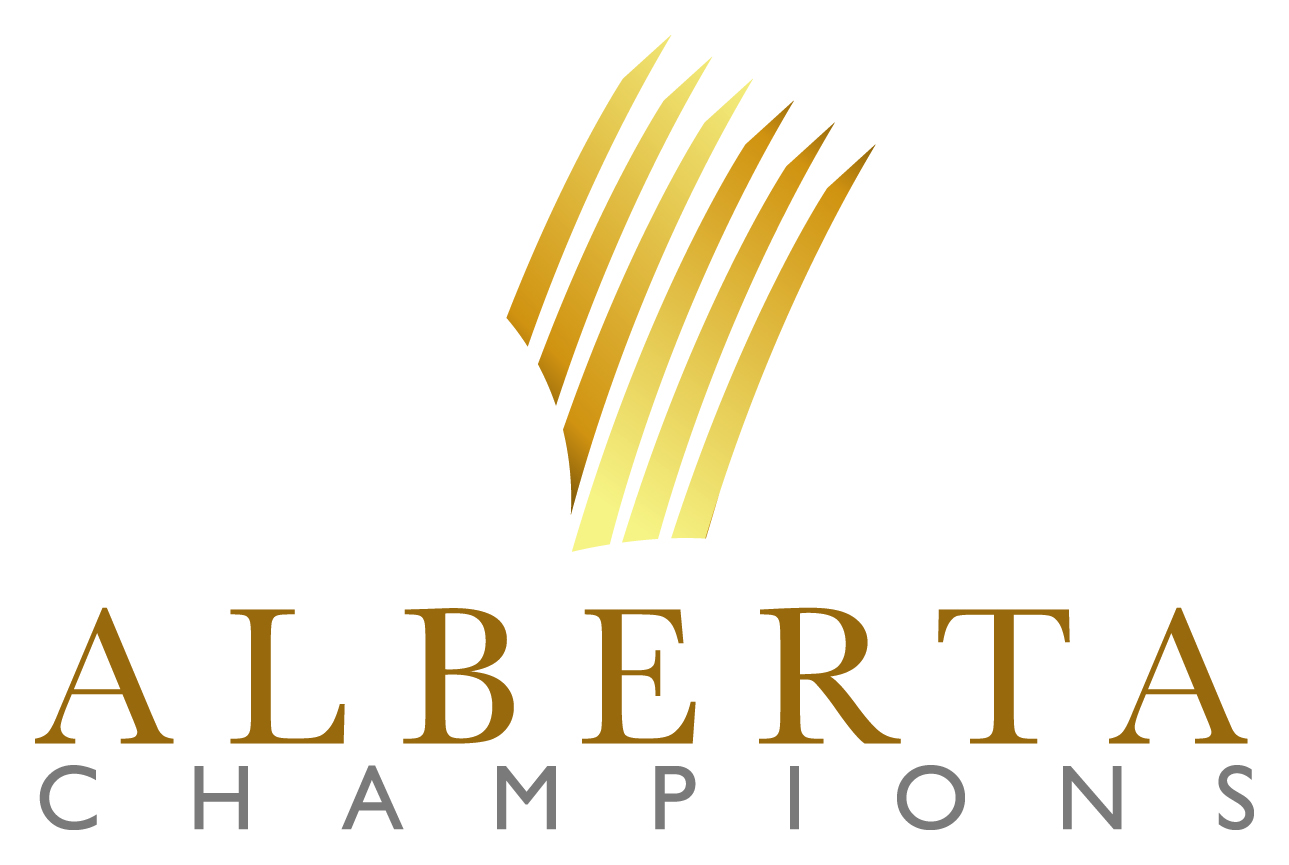 Alberta Champions Society 2018
2
Fields of Fame
6 locations
Jamieson Place
Harley Hotchkiss Park
Hyatt Regency
McDougall Centre
Heritage Park
Spruce Meadows (in development phase)
Honouring 6 “champions” at each site-chosen by Nominating Committee
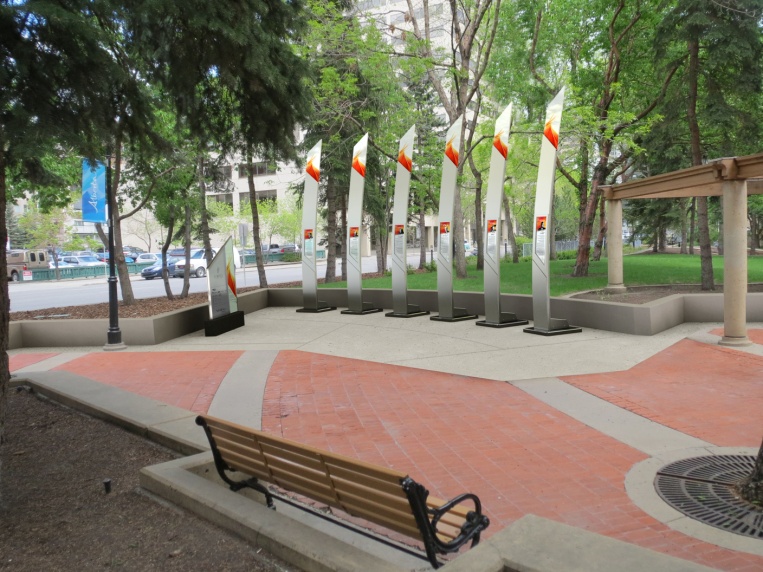 Alberta Champions Society 2018
3
Engaging with ChampionsVia a Contest
15 people with significant accomplishments:
Alberta Champions Society 2018
4
Guidelines for the Contest
Grades 4 to 6
Write a story
Where did you meet your character?
Grades 7 to 9
Write an essay
Dealing with a current political issue
All grades: inspired to be a “champion”
Check the contest rules and rubric www.albertachampions.org
Alberta Champions Society 2018
5
Bringing The Champions to Life
Inspiration for the class:
Quiz on recognizing all champions
Dramatize meeting champion
Related art project
Visit the Fields of Fame
Find evidence of current impact
“Everyday Champions” program
Nominate a champion
Become a published author
	
--
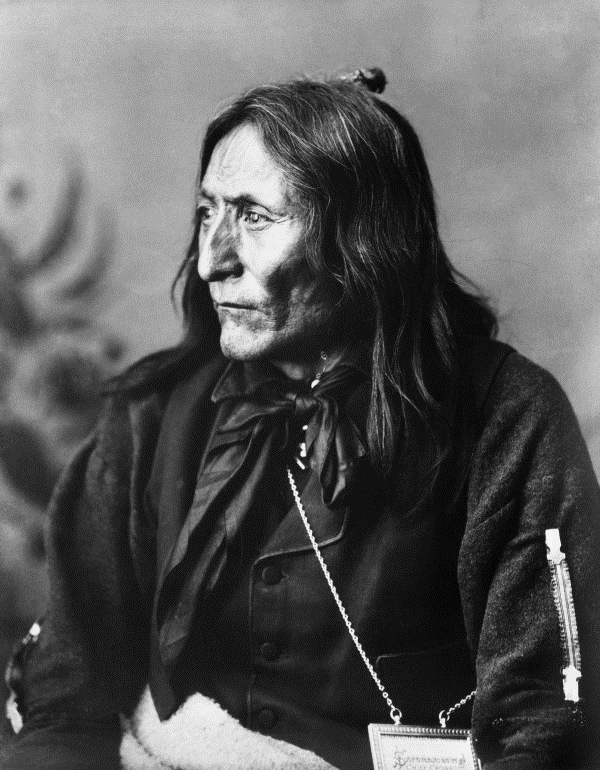 Alberta Champions Society 2018
6
Bringing One Champion to Life
Project 
Which individual inspires me?
Research champion
How did champion help the community? Me?
Where will I meet my champion?/ or what issue was important then and now?
Make the links between champion and today
How champion inspires me in social action, becoming a leader
Alberta Champions Society 2018
7
Fit With Cross-Curricular Work
Grades 4 and 5 Social Studies- history and stories, Alberta, Canada
Grade 5 – Canadian Women in History
Grade 6 – Citizenship, democracy
Grade 7 and 9- Canada
Language Arts
Stories, essays
Research and references
Become a published author
Alberta Champions Society 2018
8
Becoming a Published Winning Author
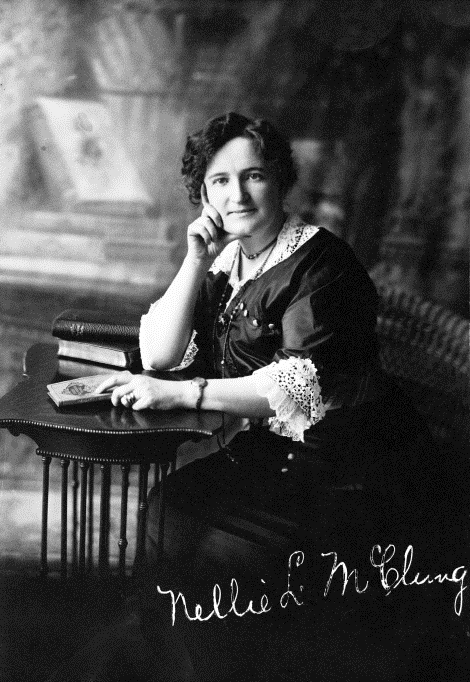 Last year’s essay winner Grade 7 to 9- Anika Islam
Why did she enter?
What were her challenges and learnings?
Alberta Champions Society 2018
9
Helping Your Students Bring History to Life
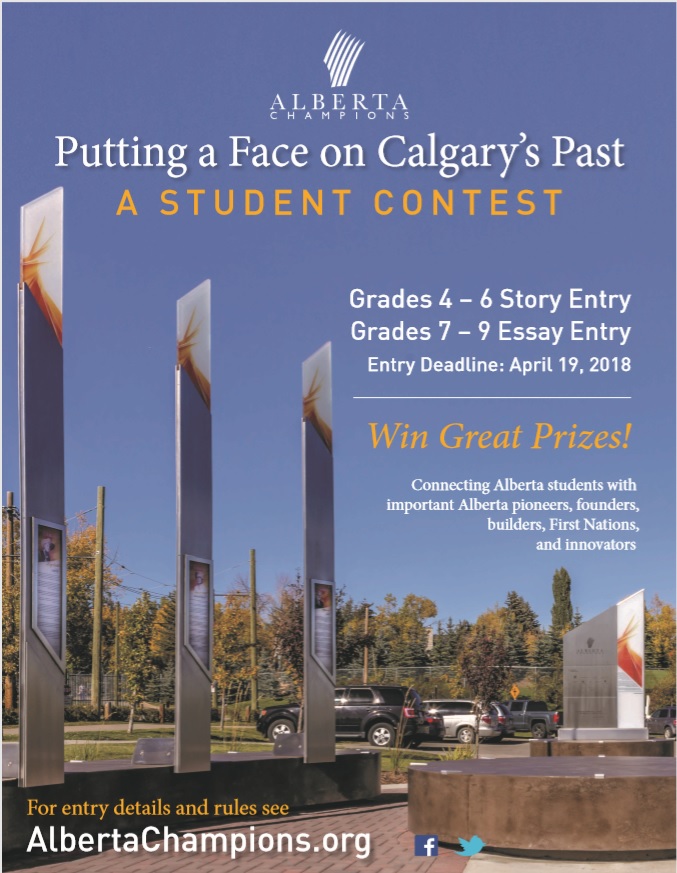 Use the contest to encourage knowledge of Alberta history
Galvanize social action
Rules and rubric
Deadline-April 19, 2018
Prizes as motivation!!!
Alberta Champions Society 2018
10
Follow Up
Follow us on Facebook and Twitter to get updates on the contest, everyday champions, and future champions. 
Session and contest materials are on our website
www.albertachampions.org
Pat Christie, Executive Administrator
Alberta Champions Society
Pat.Christie@telus.net
Alberta Champions Society 2018
11